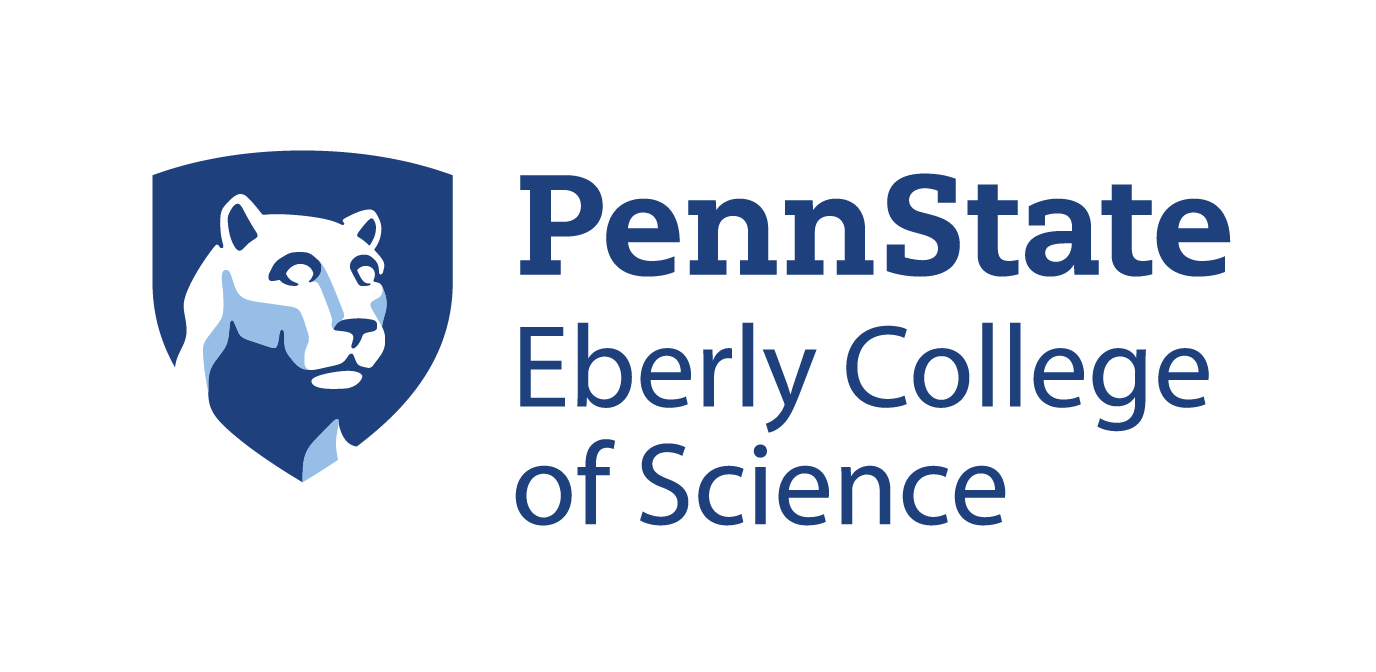 Thermal Effects in Binary Neutron Star Mergers
Jacob Fields
J. Fields, A. Prakash, M. Breschi, D. Radice, S. Bernuzzi, A. d. S. Schneider, ApJL 952, L36 (2023),
arXiv:2302.11359 [astro-ph.HE].
Outline
Context for Thermal Effects
Simulations and Results
Future Directions and Related Work
I. Context for Thermal Effects
Status of the nuclear equation of state
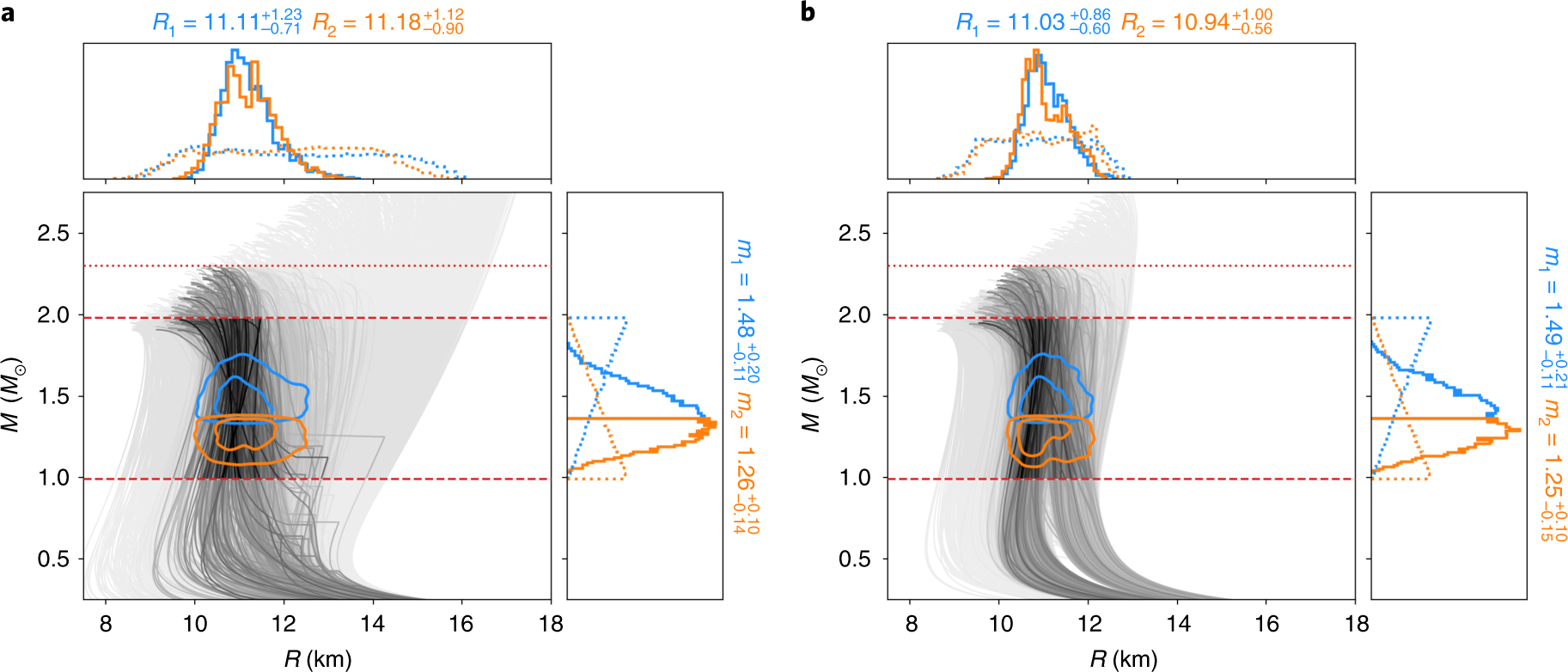 Some major sources of constraints:
Heavy-ion collisions
X-ray and radio observations of pulsars
GW observations of BNS inspirals and EM counterparts
Few constraints for hot matter at NS densities!
Capano et al., Nat. Astr. 4, 625-632 (2020).
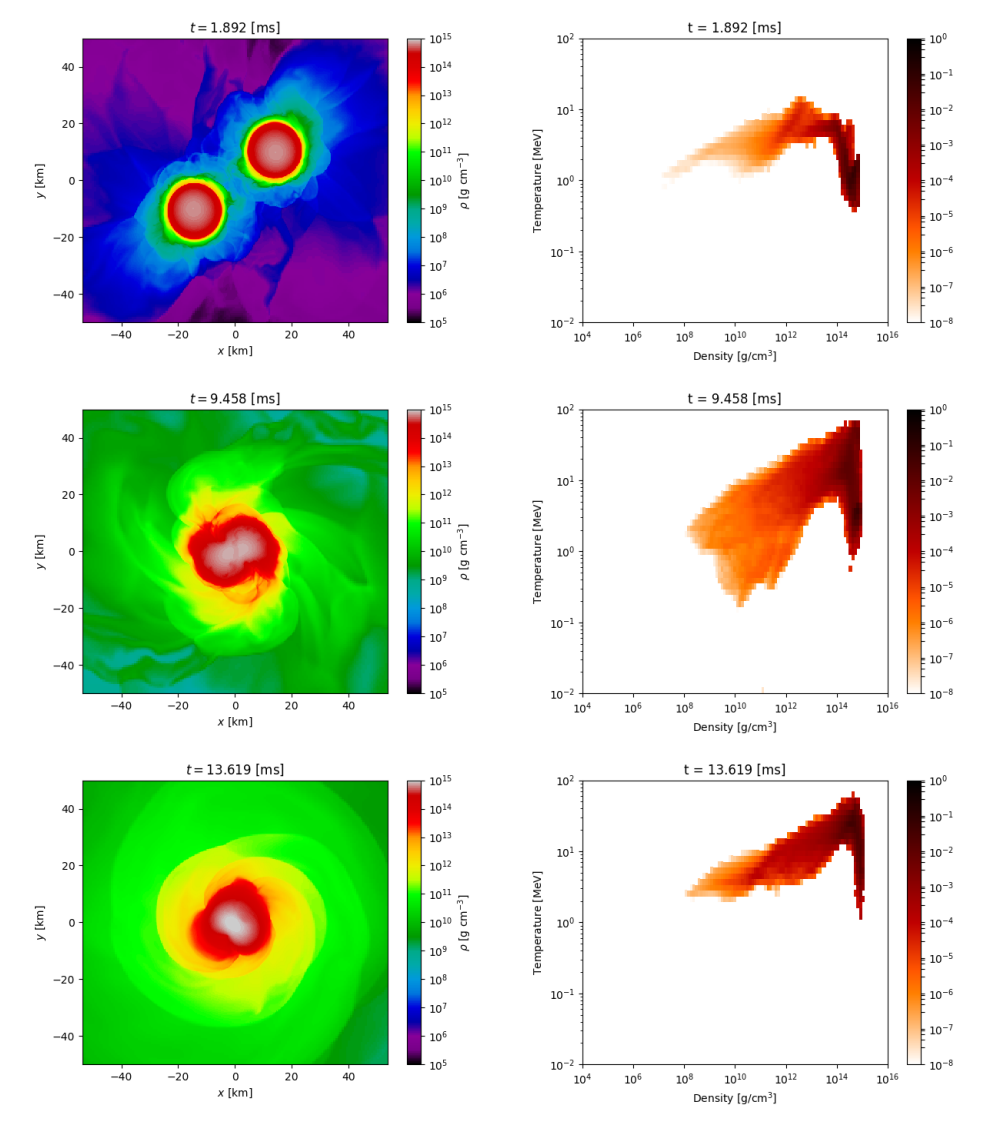 BNS Thermodynamics
A. Perego et al., Eur. Phys. J. A 55 , 124 (2019).
[Speaker Notes: If anyone asks, 50 MeV is a very rough OoM estimate based on an ideal non-relativistic Fermi gas: T_F = hbar^2/(2m)(3pi^2*n)^(2/3)]
Question: Can we use BNS mergers to probe the finite-temperature EOS?
Separable EOS
Option A: classic hybrid EOS
Problems with Hybrid EOS
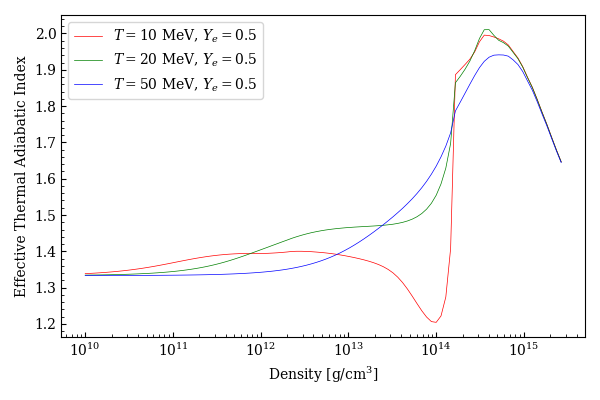 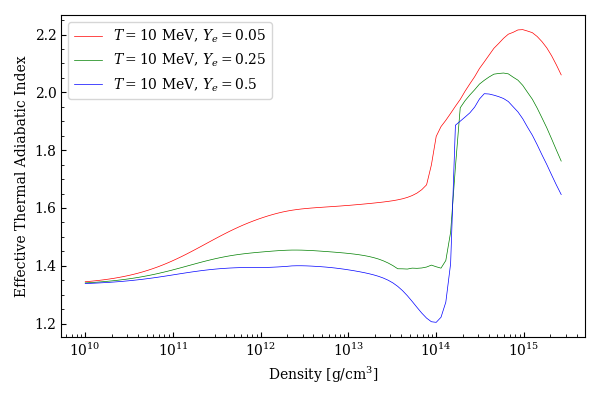 Neutrinos in BNS mergers
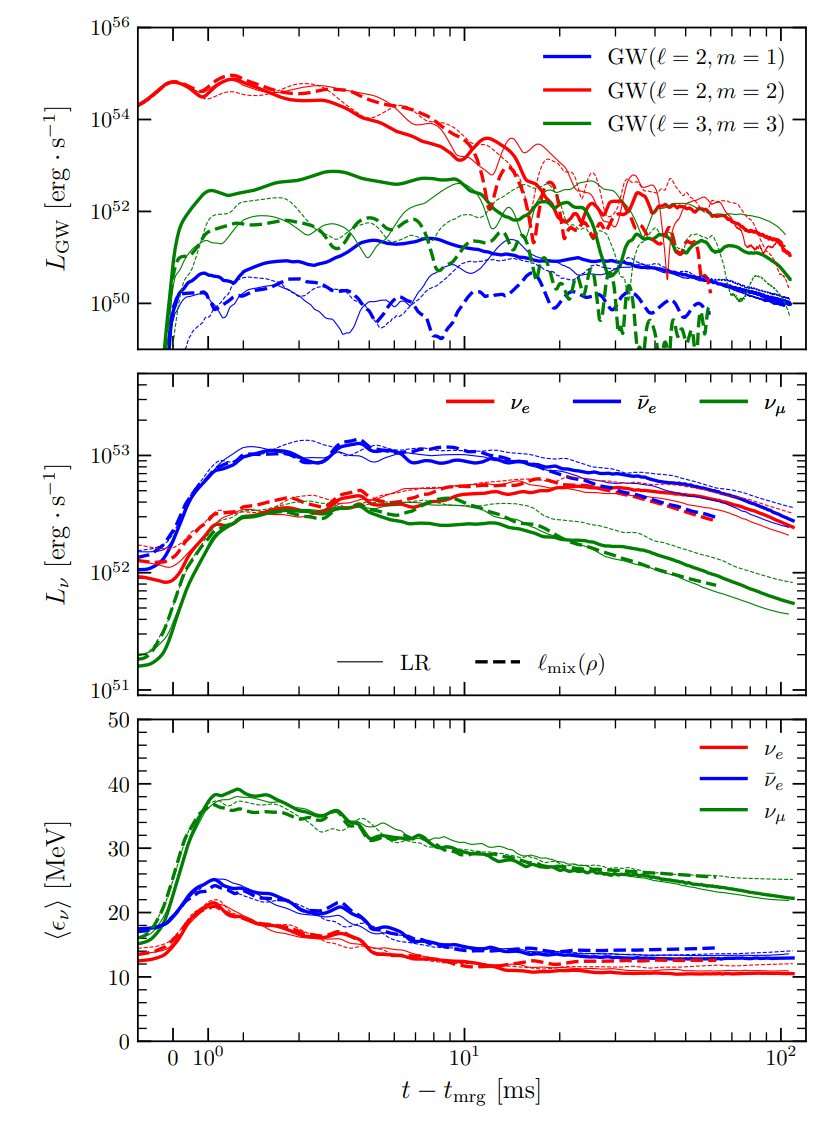 D. Radice and S. Bernuzzi, arXiv:2306.13709 [astro-ph.HE] (2023).
[Speaker Notes: Blackbody number density \propto T^3, energy \propto T^4]
Option B: parameterized EOS
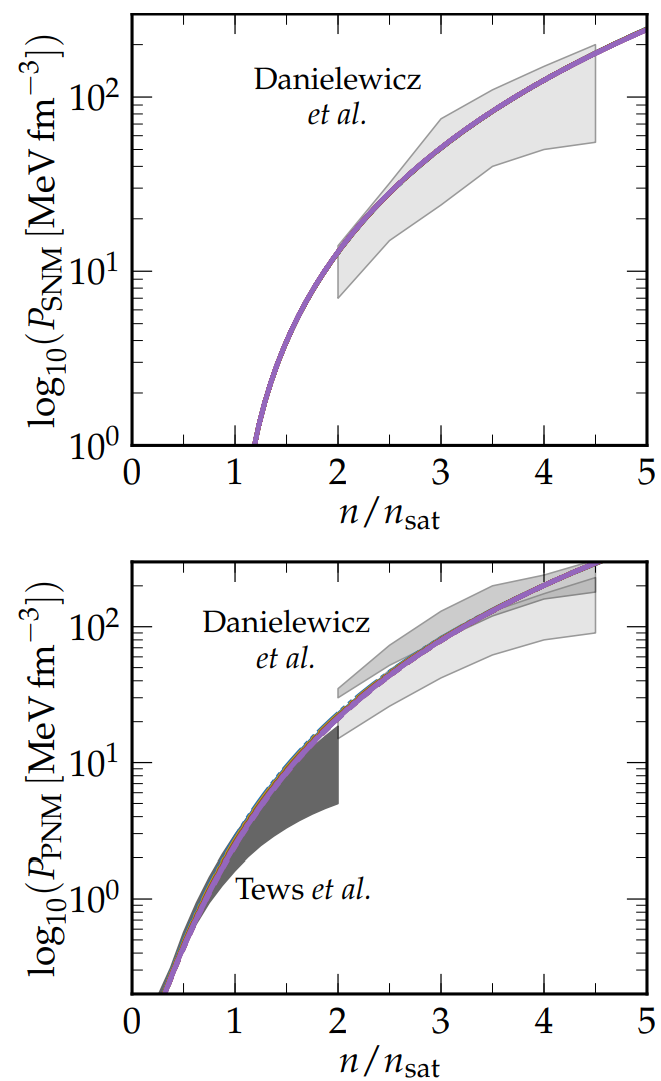 Schneider et al, PRC 100, 055802 (2019).
II. Simulations and Results
Simulations
Results
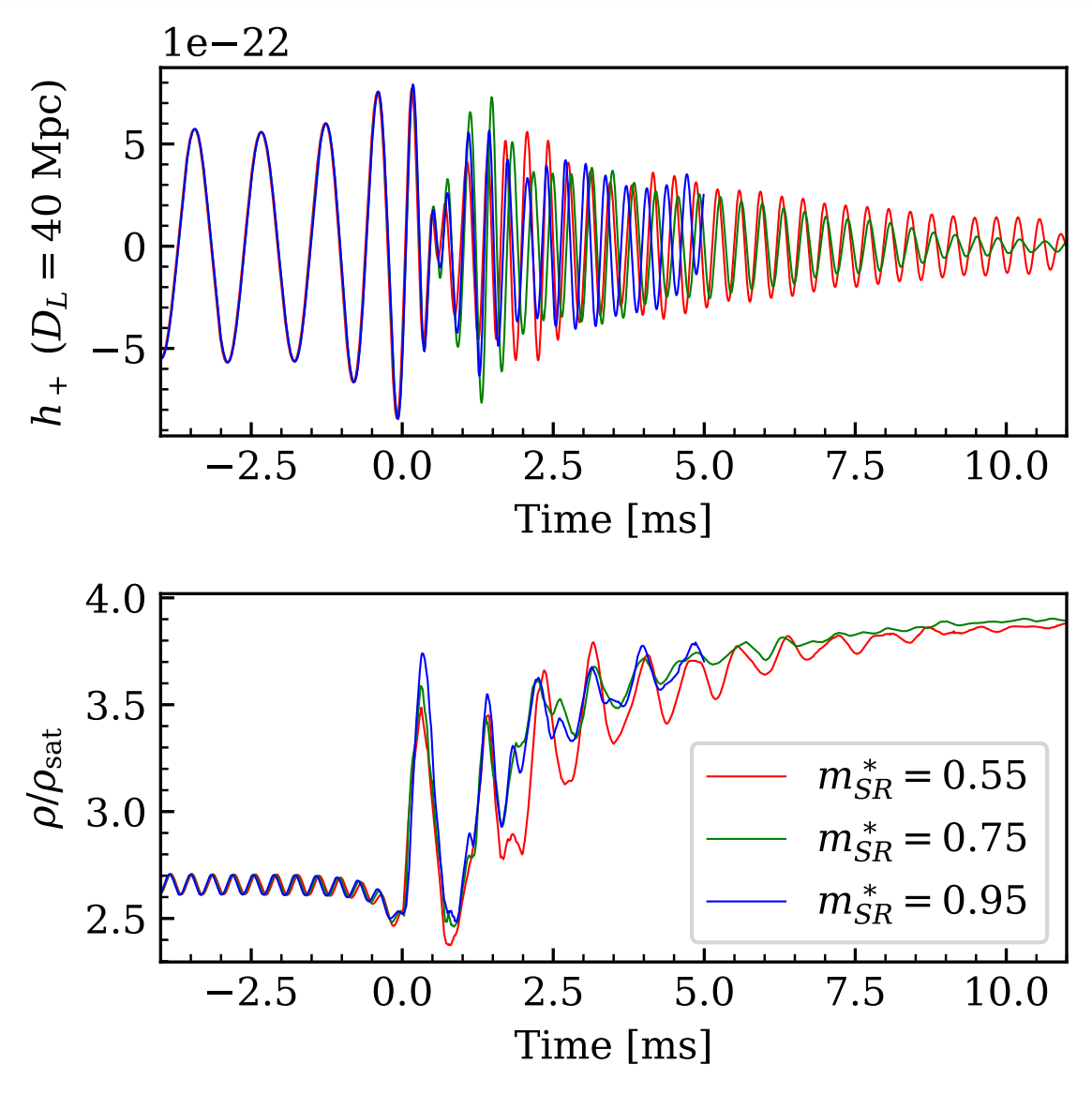 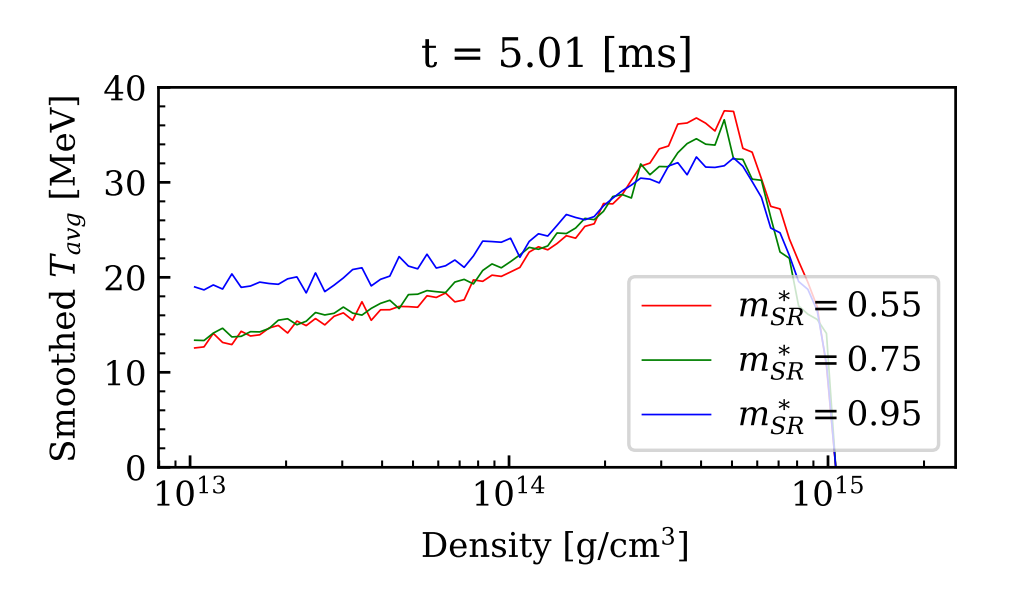 Observational signatures
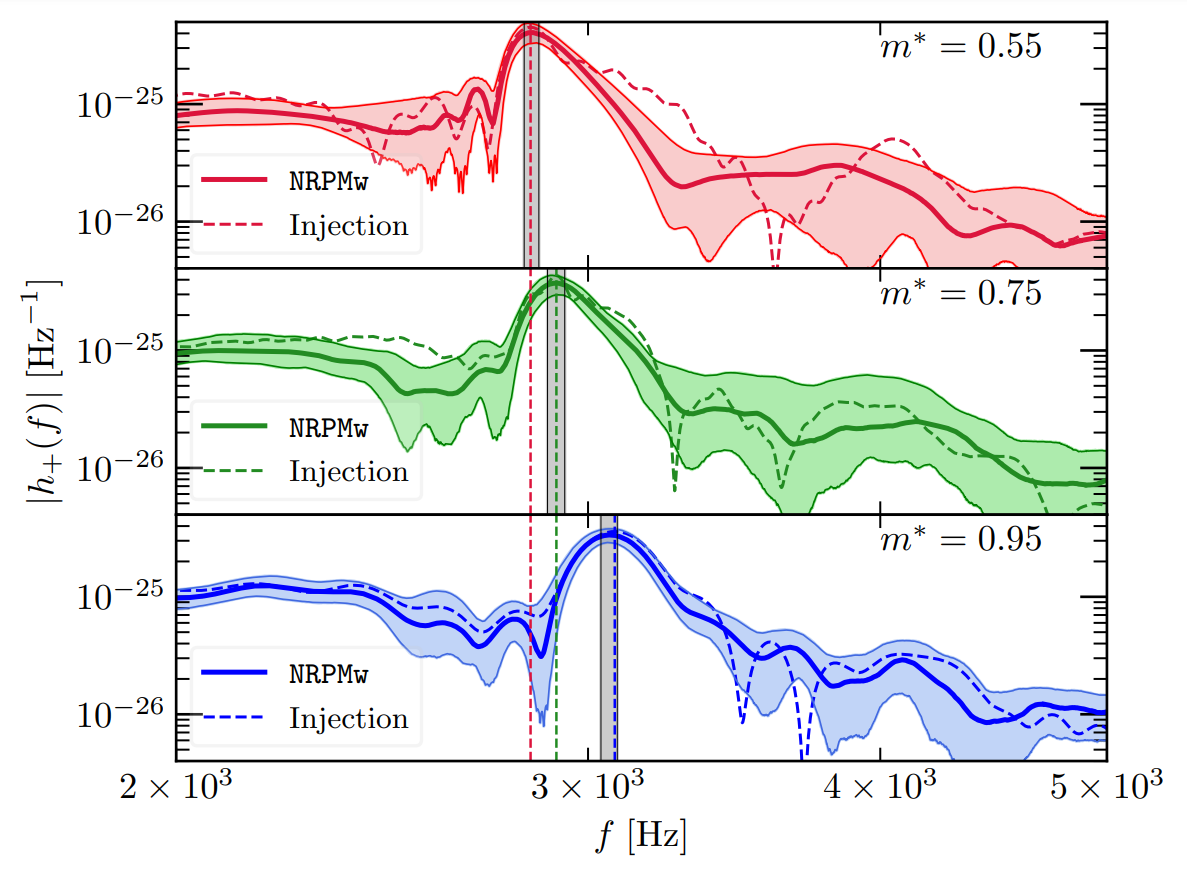 M1 vs. M0
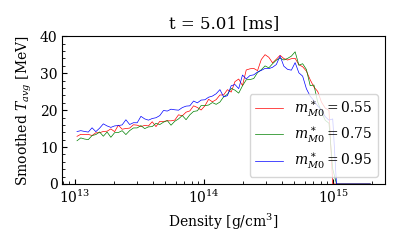 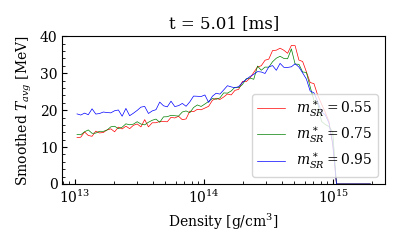 M1 vs. M0 (cont.)
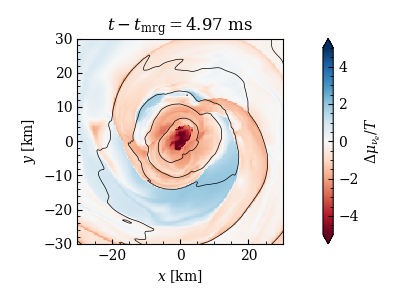 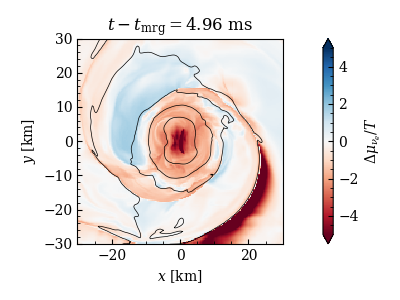 M0
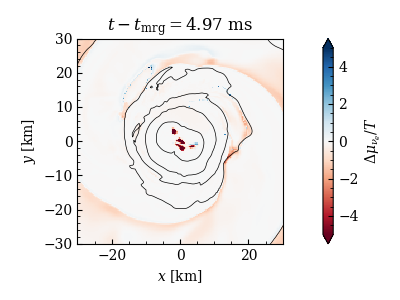 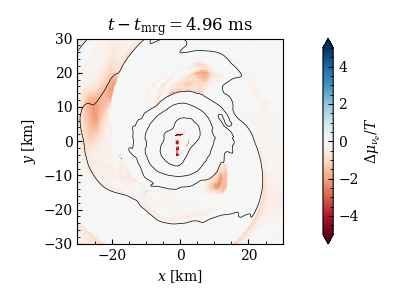 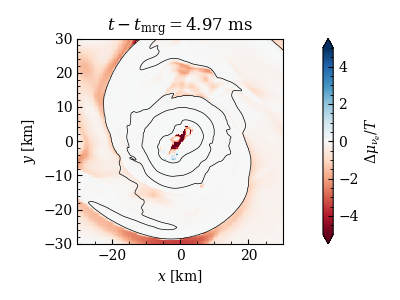 M1
III. Future Directions and Related Work
Alternate finite-T models
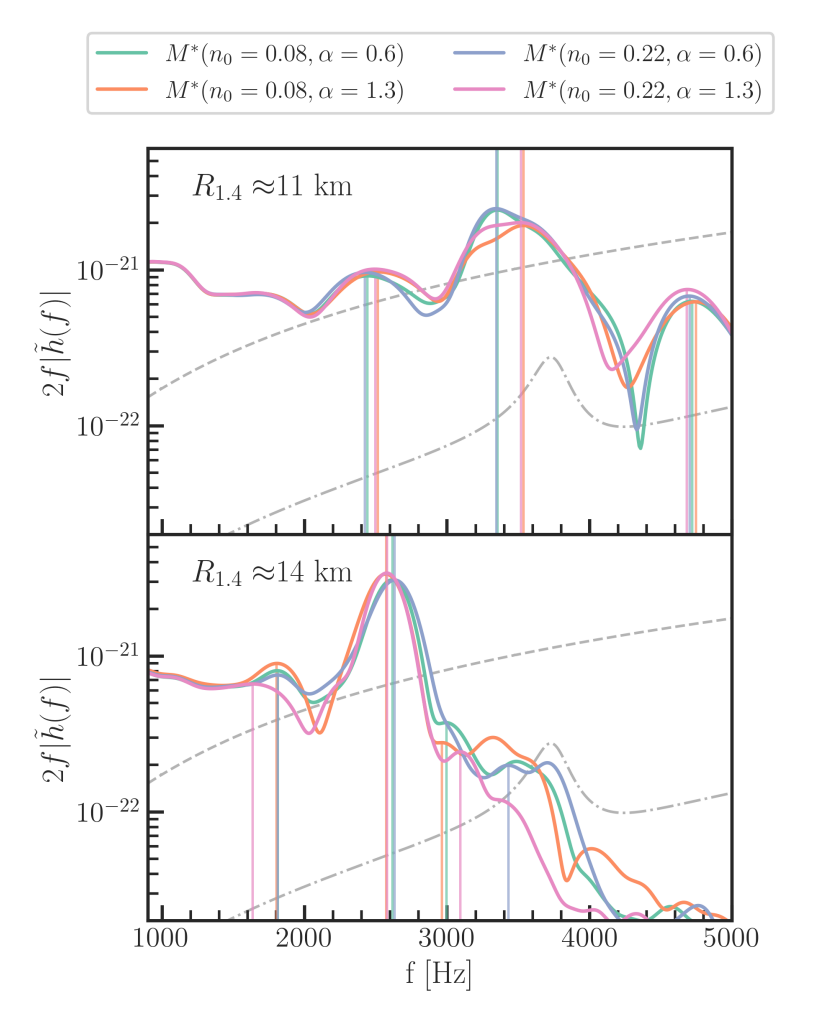 C. Raithel and V. Paschalidis, PRD 108 (2023) 8, 083029.
Longer, higher-resolution simulations
Accurate ejecta analysis needs 10s of milliseconds
Collapse time, ejecta mass, disk formation, etc. strongly affected by resolution
Problem: M1 is expensive
Solution: better codes
AthenaK
GPU-capable
Order-of-magnitude speedup for GPUs vs. CPUs
>70% weak scaling efficiency at 65,536 GPUs
Octree block-based AMR
Full GRMHD
Microphysics
Tabulated EOS being tested
Neutrino transport in development
J. Fields et al, in prep.
Summary